生涯辅导之职业访问报告分享
来自峇株吧辖华仁中学的学生与你的分享

探讨3种不同职业的工作性质。
自我介绍
张欣恬
杨益星
吴盈频
华仁中学的生涯辅导课程
职业探索活动
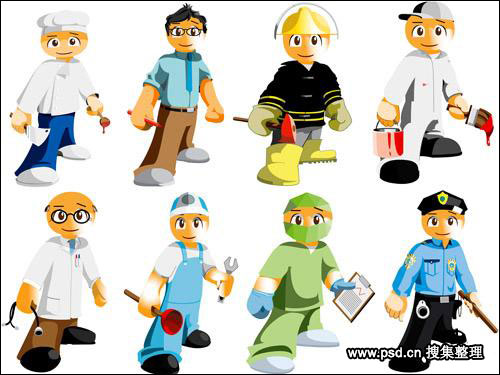 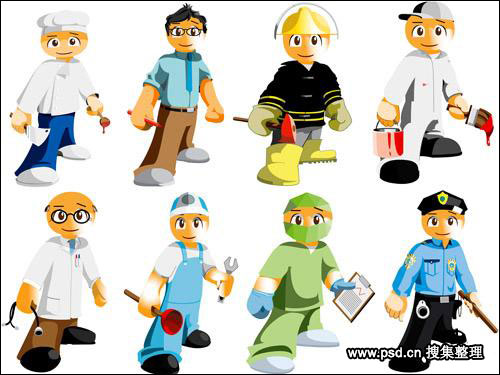 关于职业探索报告这件事
是在初中三阶段进行的一项活动。
在这个阶段，我们会遇到初三升高一选科的问题。
老师的要求
访问者的职业名称
工作内容
工作时间
薪水
从事此行最“爱”的是：
从事此行最“苦”的是：
从事此行需具备的“能力”有。。。
从事此行最有成就的事情是。。。
是否推荐从事此行业？原因？
感想
老师的要求
字数要求：最少1000字
报告格式：A4纸（手写或电脑打字）
封面内容：姓名
                         班级
                         学号
                         辅导老师
就这样我们开始了一段。。
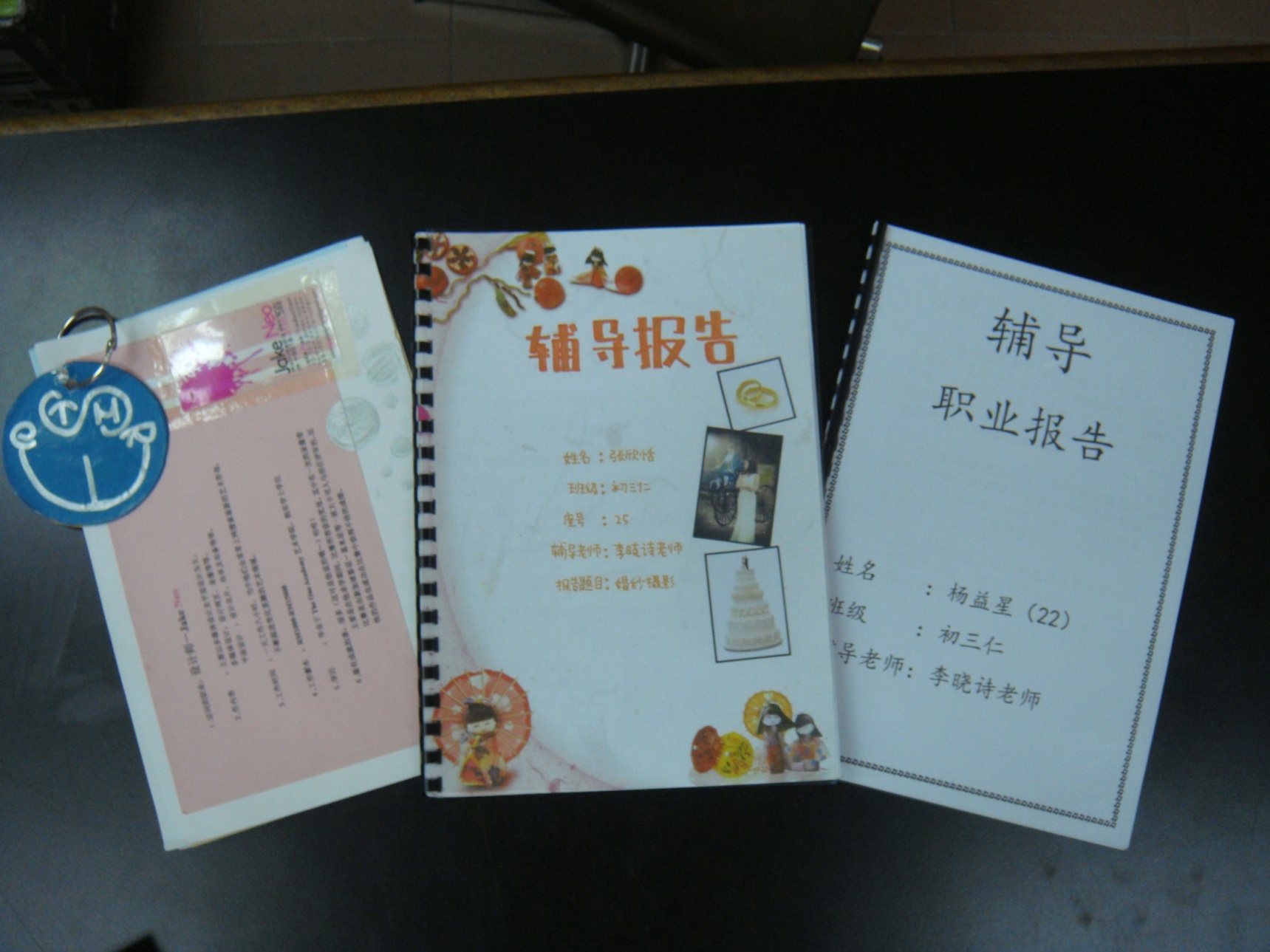 分享人介绍:吴盈频
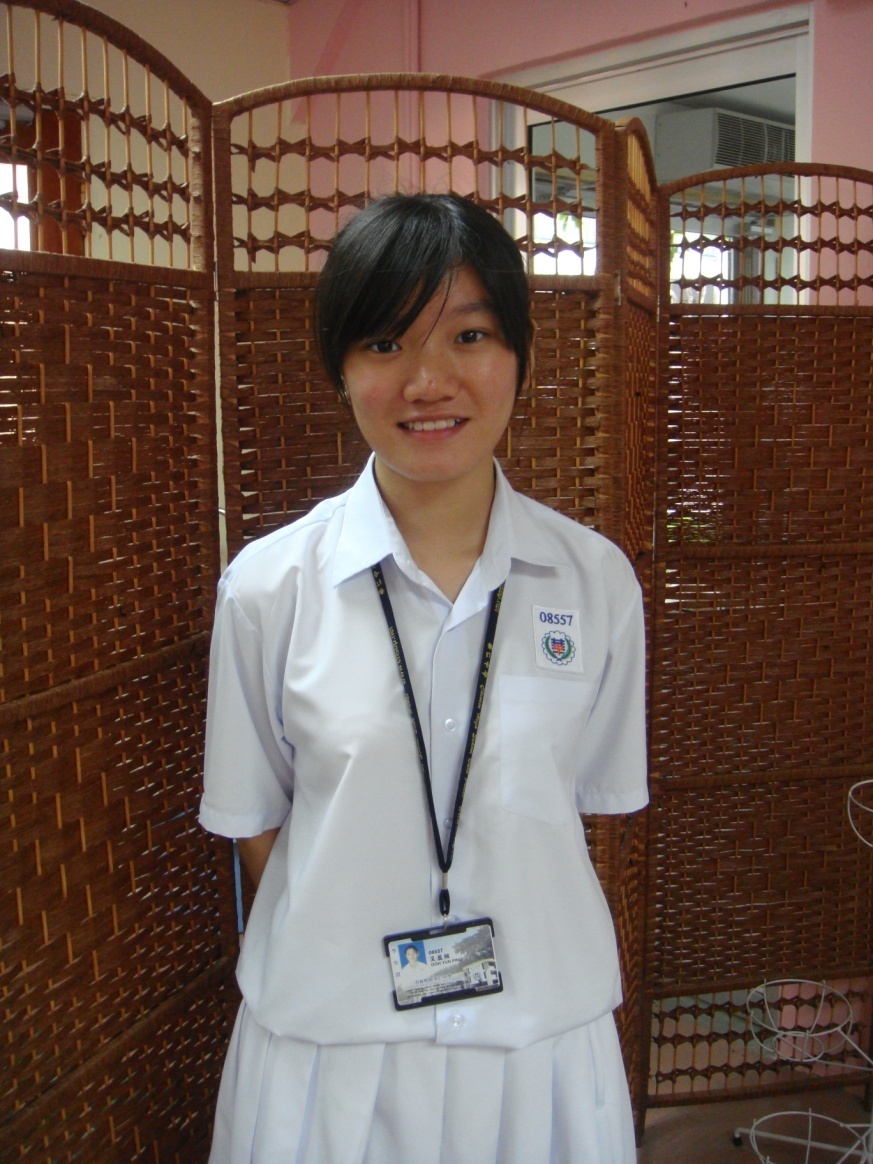 高一理科班
学生
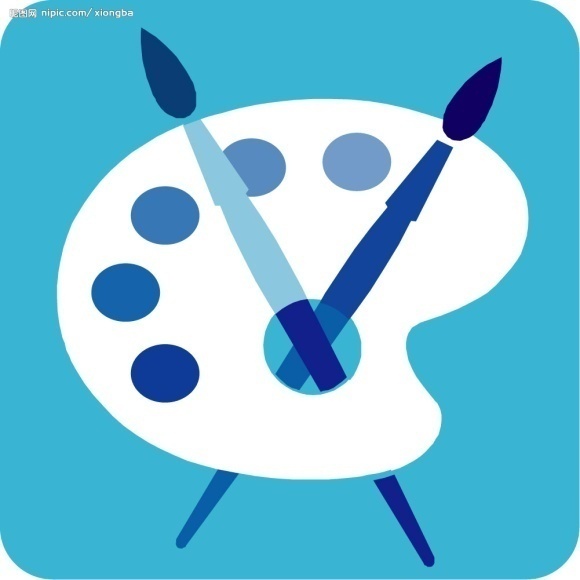 我的报告长这样
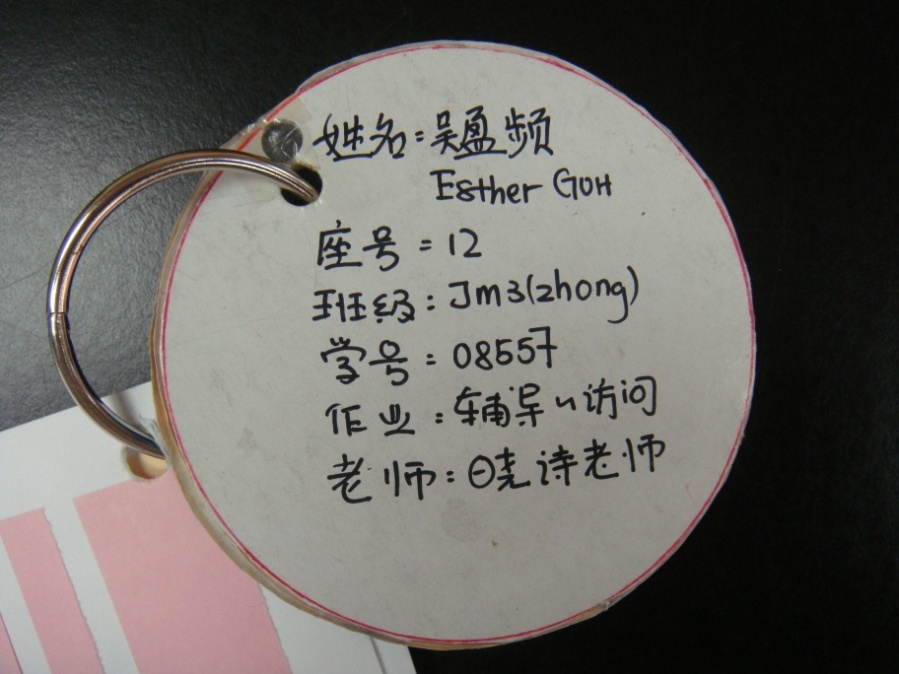 我的报告长这样
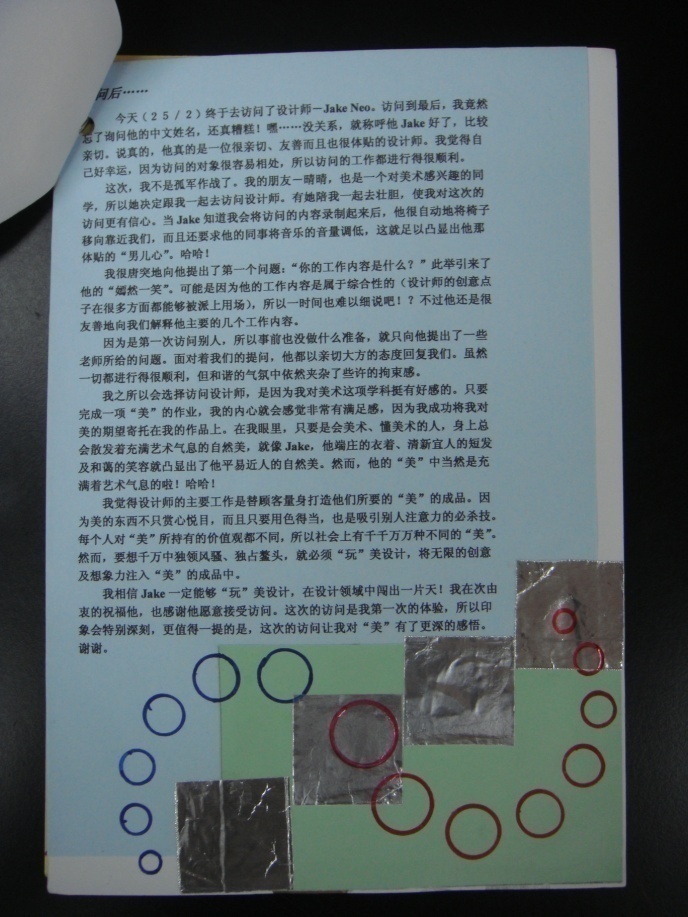 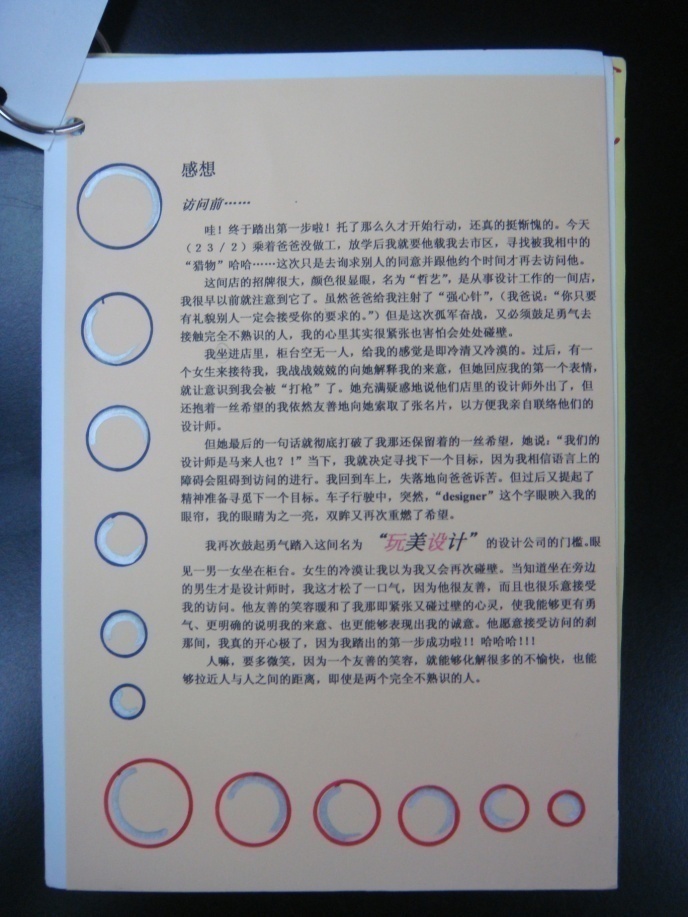 访问对象设计师
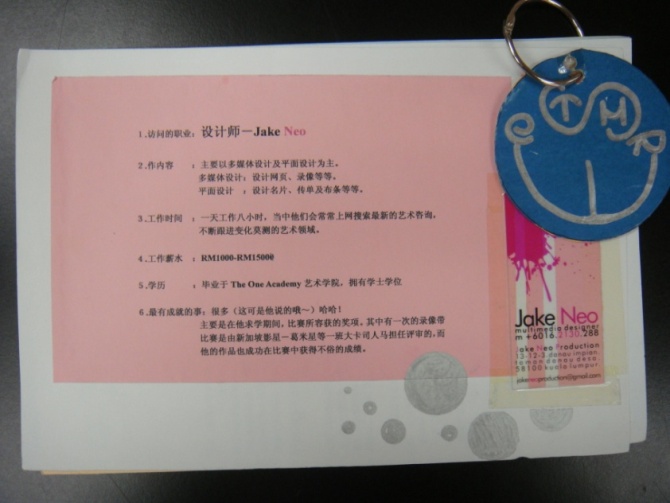 设计师 ：Jake Neo。
主要以多媒体设计和平面设计为主。
多媒体设计：设计网页、录像等。
平面设计  ：设计名片、传单和布条等。
毕业于 The One Academy 艺术学院，并拥有学士学位。
最有成就的事：非常多（可是他说的哦！）其一：
主要是在他求学期间，比赛所容获的奖项。其中有一次的录像带比赛是由新加坡影星－葛米星等一班大卡司人马担任评审的，而他的作品也成功在比赛中获得不俗的成绩。
为何选择「设计师」这行？
因为我对美术这项学科很有好感。
只要完成一项“美”的作业。
就会觉得非常有满足感，因为我成功将我对美的期望寄托在我的作品上。
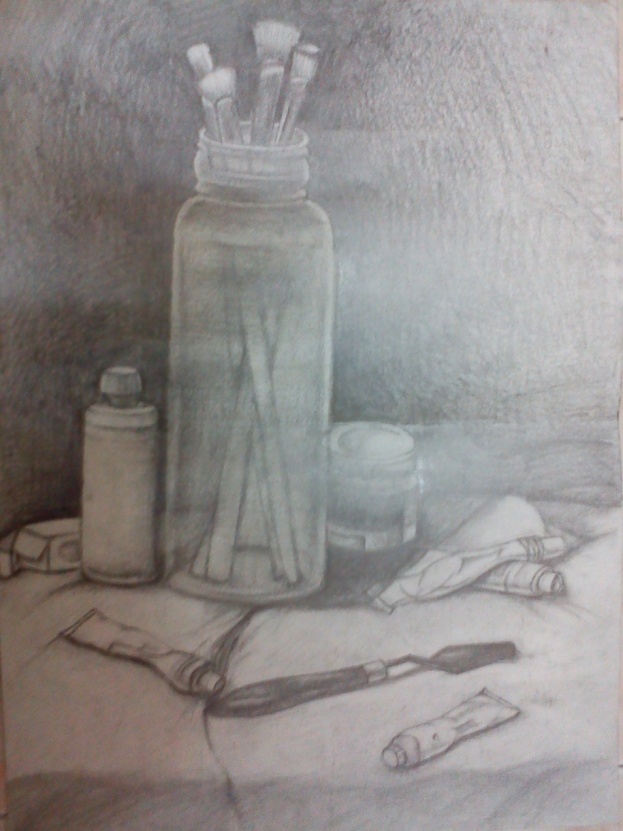 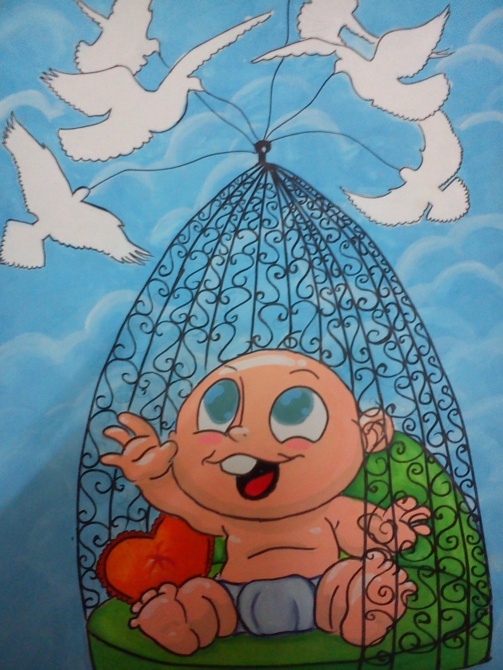 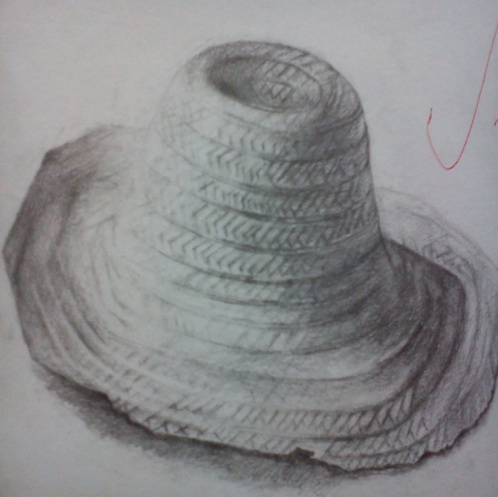 我的作品分享
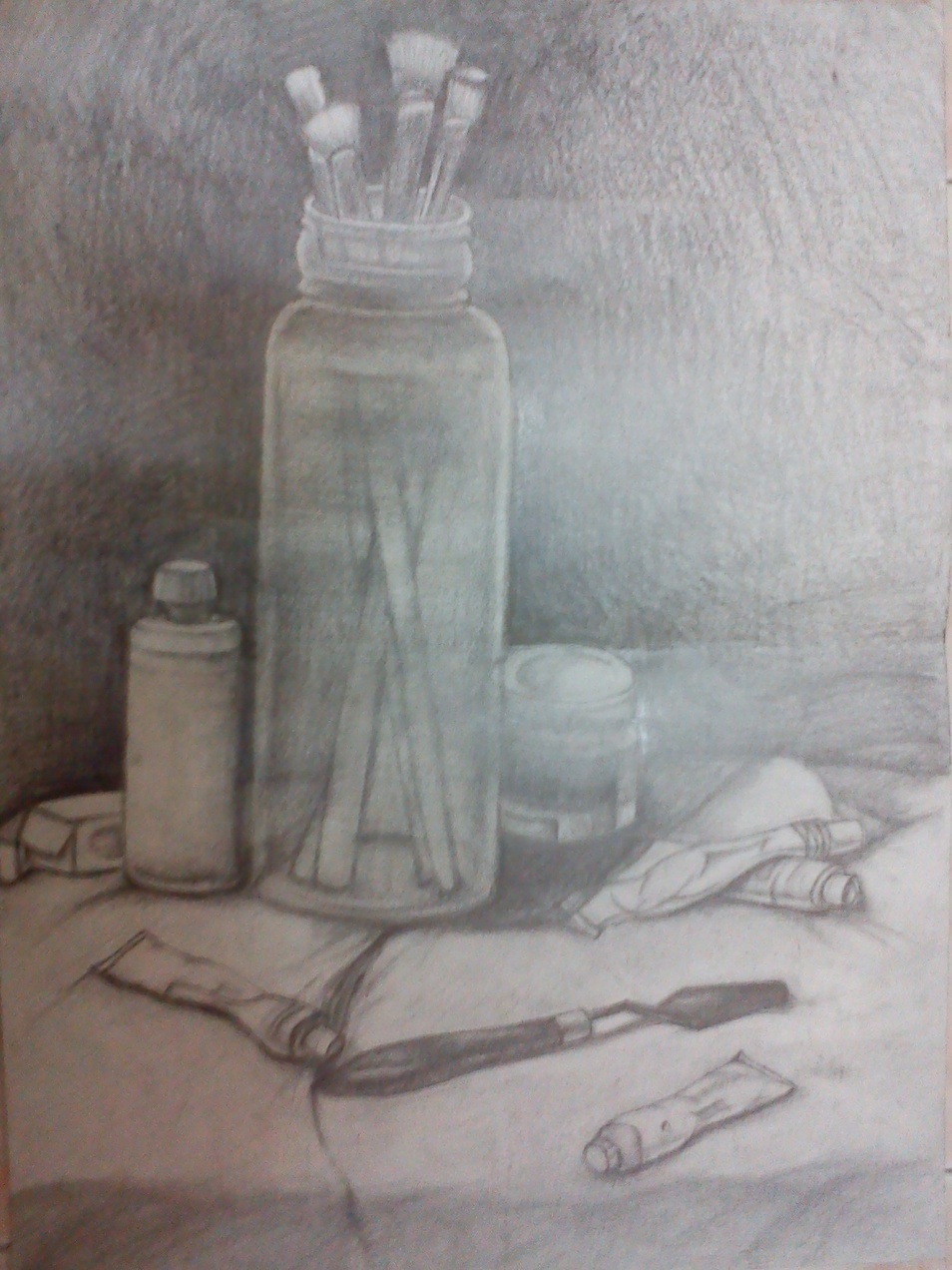 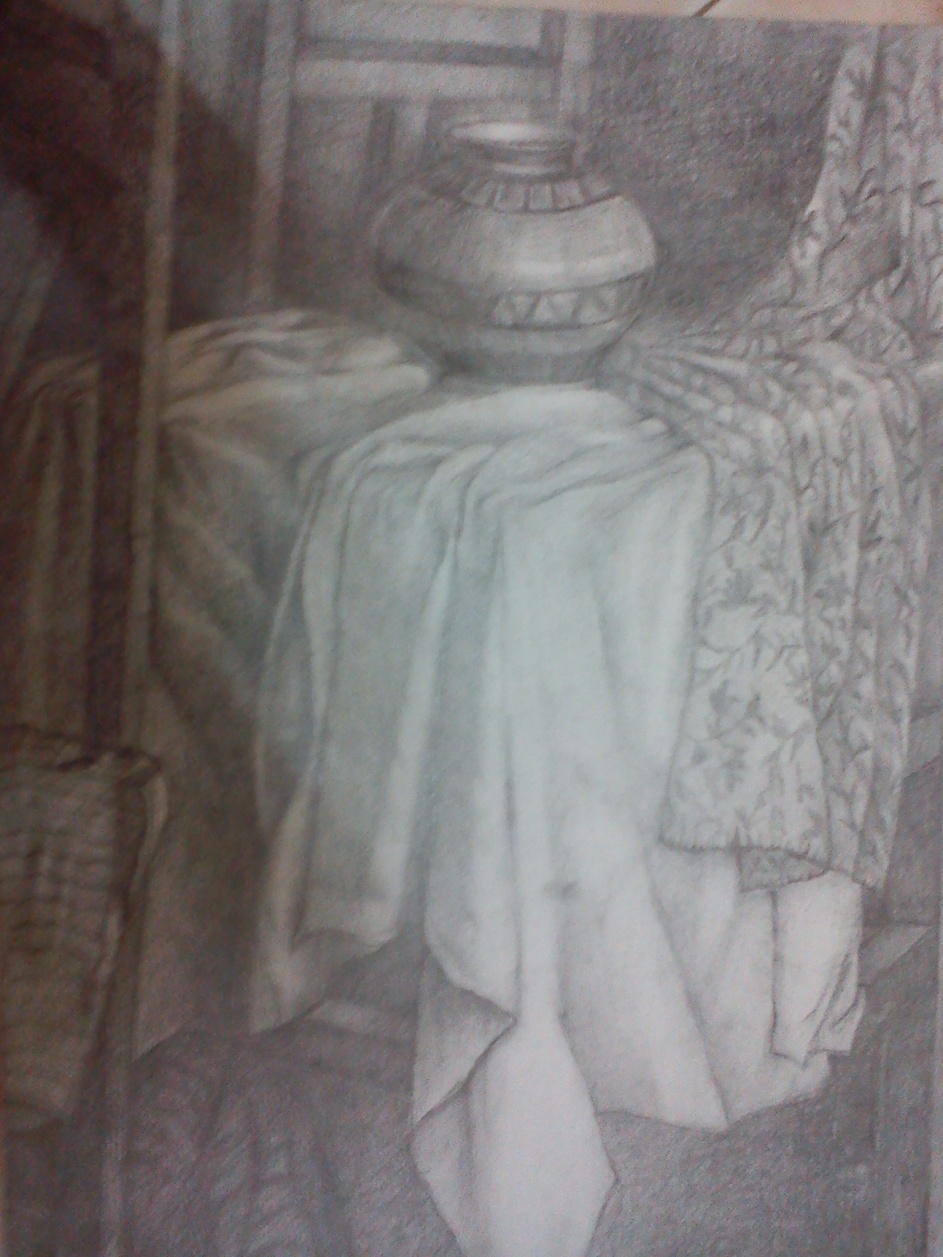 我的作品分享
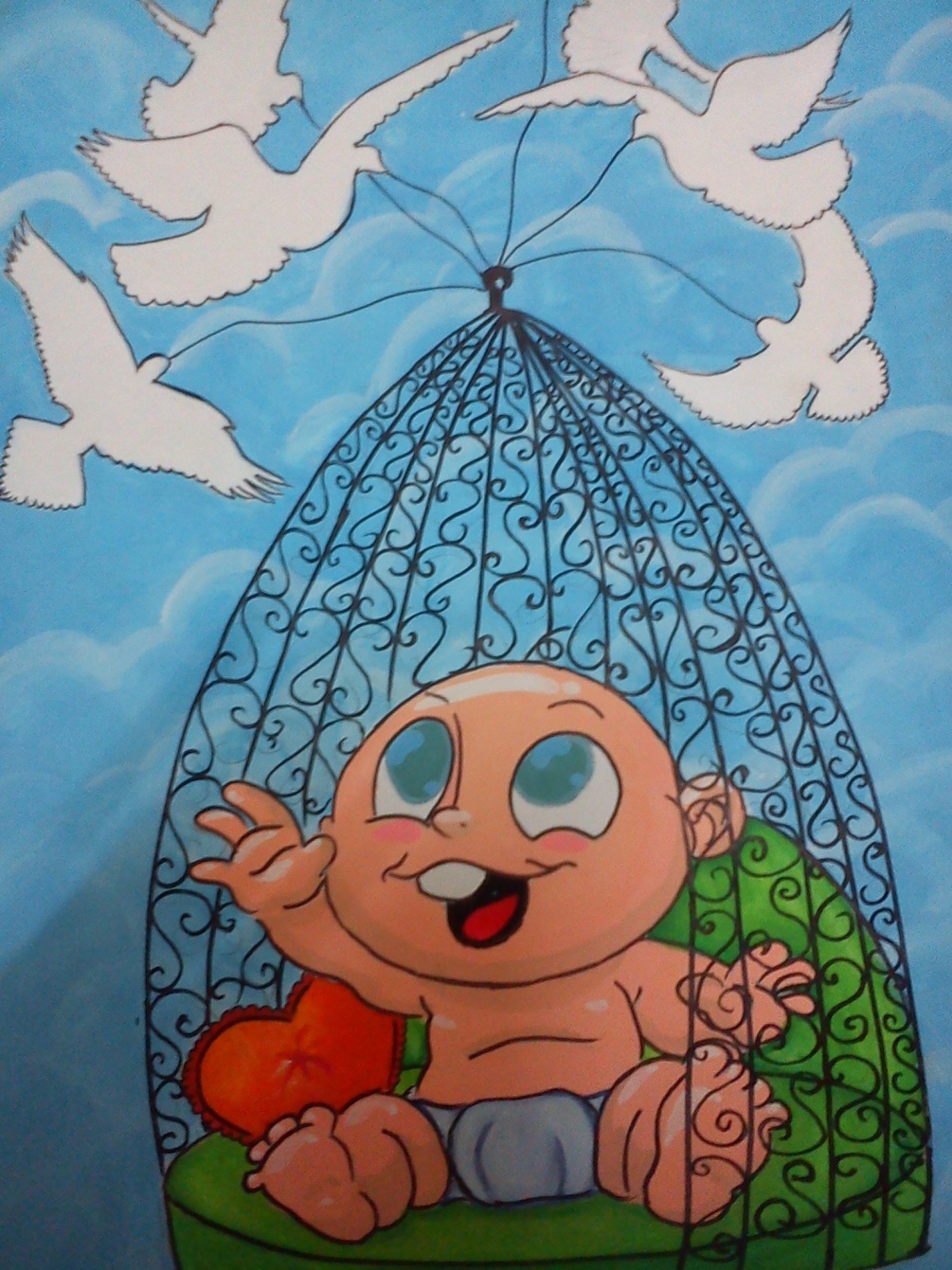 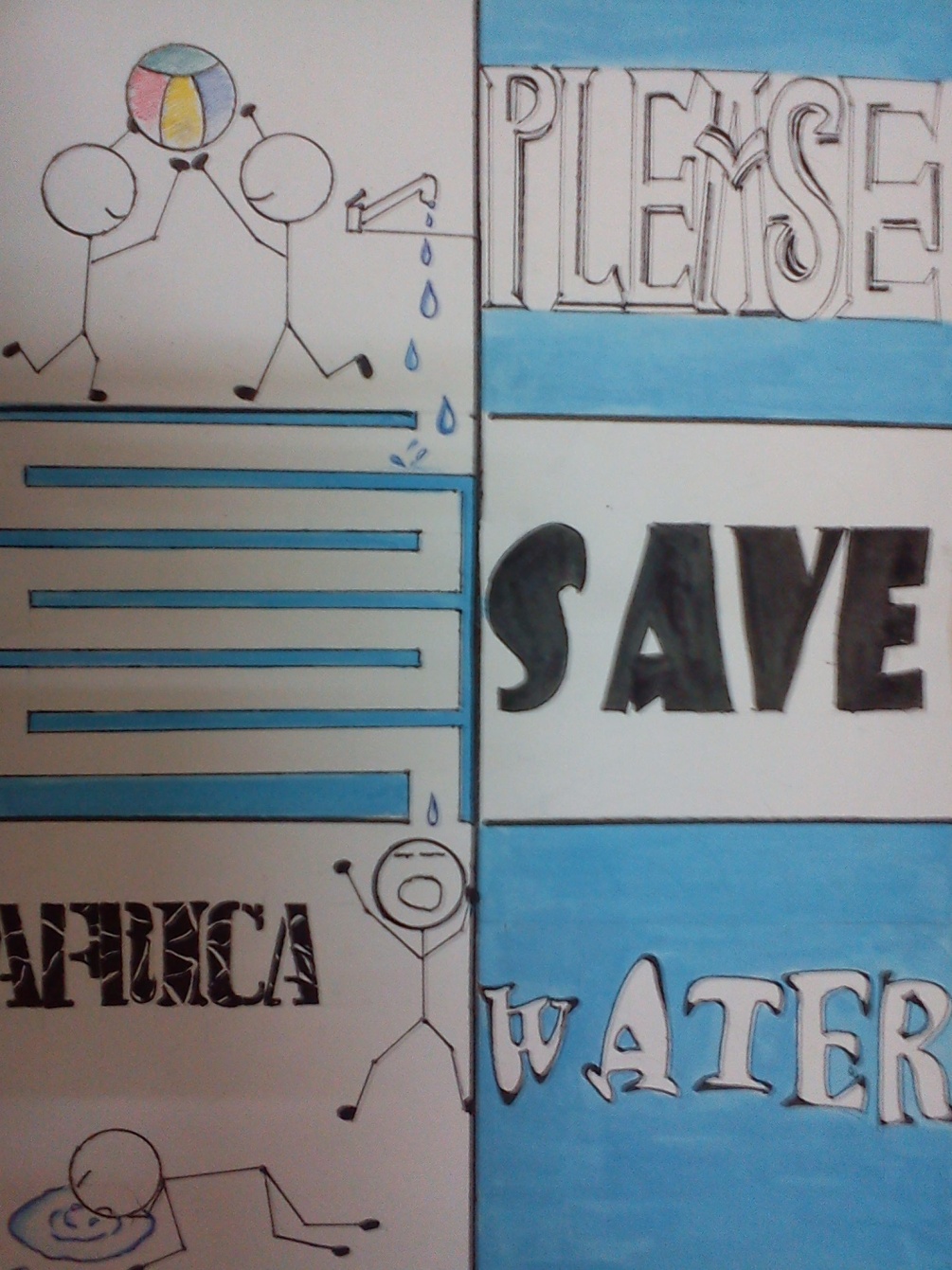 店名：玩美设计        

“每个人对「美」所持有的价值观都不同，所以社会上有千千万万种不同的「美」。然而，要想千万中独领风骚、独占鳌头，就必须「玩」美设计，将无限的创意及想象力注入「美」的成品中。”
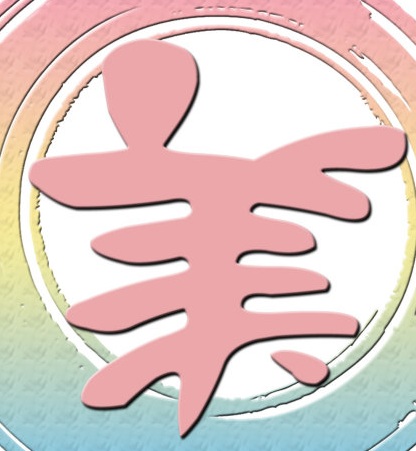 访问后的感想
这次的访问让我对“美”有了更深的领悟，对设计师这份职业也有了更深的了解，
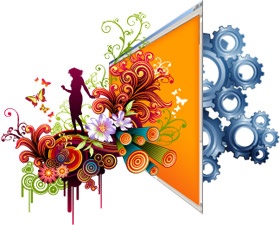 让我更确定未来要走的方向。
后续：
我发现“玩美设计”结束营业了？！
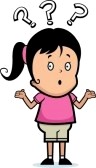 老板决定结束营业。Jake Neo回到KL发展。现在在另一家设计公司工作，当上了该公司的设计部副经理。
分享人介绍:张欣恬
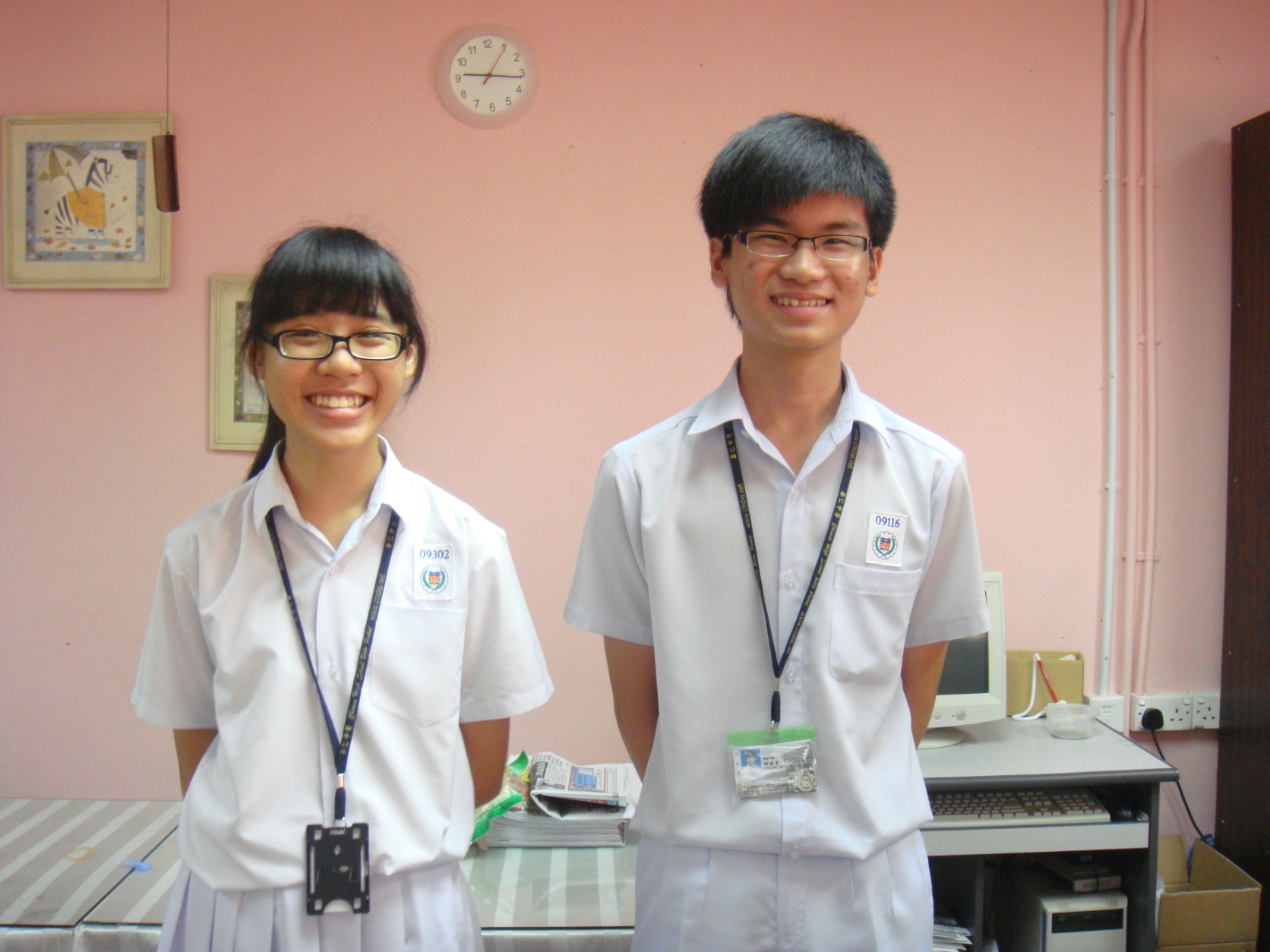 初三学生
访问对象：Mr .Wedding
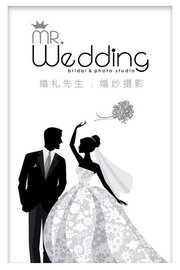 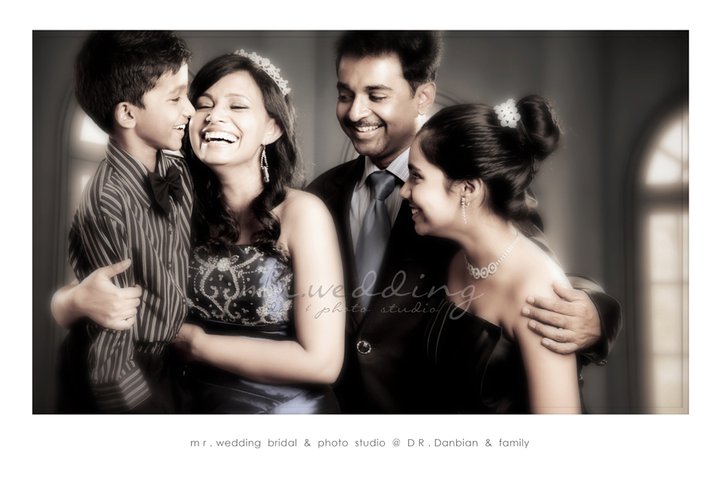 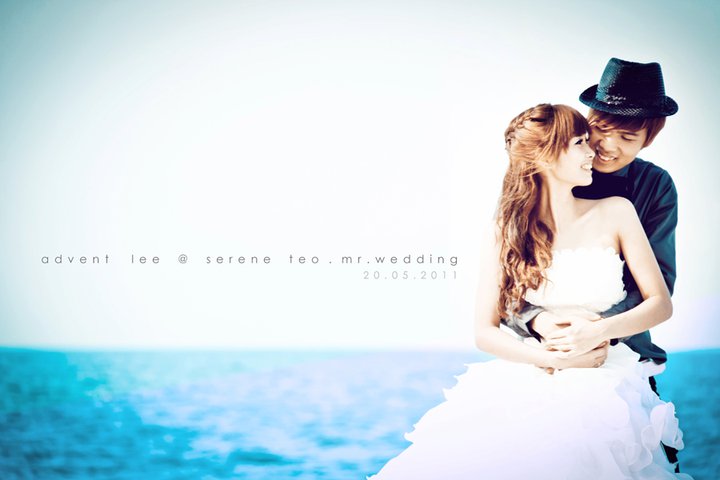 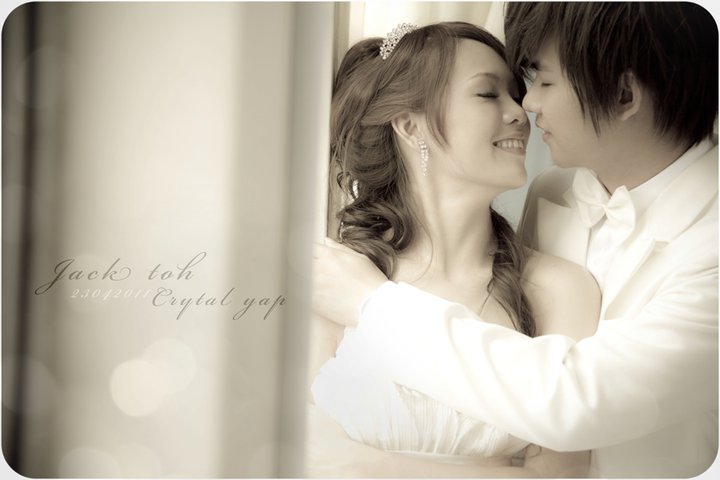 内容分享
内容分享
婚纱摄影师。
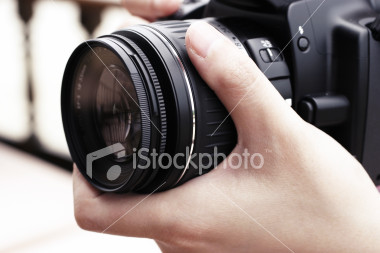 为新郎新娘捕捉最幸福的那一幕，并将那一幕放在相片上，使之变成看了就会让人想微笑的永恒。
从事此行最苦的事：
  有时顾客会不了解状况，投诉为何价钱那么昂贵。
其实，要拍出美丽的婚纱照，相机、地点、相册、人工等都要考虑。
正所谓：“一分钱一分货”。
所提供的服务。
分为好几种：
影棚中的正规拍照。
户外拍照，如公园、海滩或其他风景较好的地方。
拍摄婚礼进行中的新人与其亲友、访客。除了一般面对镜头摆出姿态的拍照形式之外，也包括报道式的摄影。
室内拍照，如教堂、寺庙或是其他庆典、仪式场所。
数位服务，如数位影印或是幻灯片似的作品展示。
将拍摄成果制成专辑。
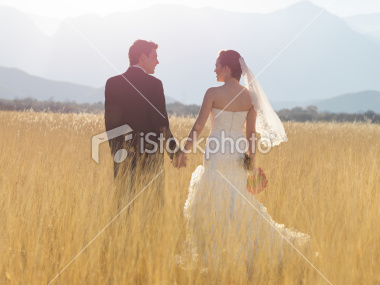 访问后的感想
提高了我访问专业人士的胆量。
也让我对婚纱摄影这份行业有更深的一层了解。
做这份报告，让我感受到：
结婚的幸福气息。
如果将来真的有能力做上这份工作，我一定会尽力做好它。
“为新人拍照快乐吗？”
“当然。能够为新郎新娘拍下最甜美的一幕是何等的快乐啊。如果认为自己对这份行业有兴趣的话，是非常适合的。但如果只因为薪水高才从事这份行业，就比较不适合了。”
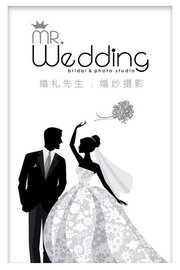 分享人介绍:杨益星
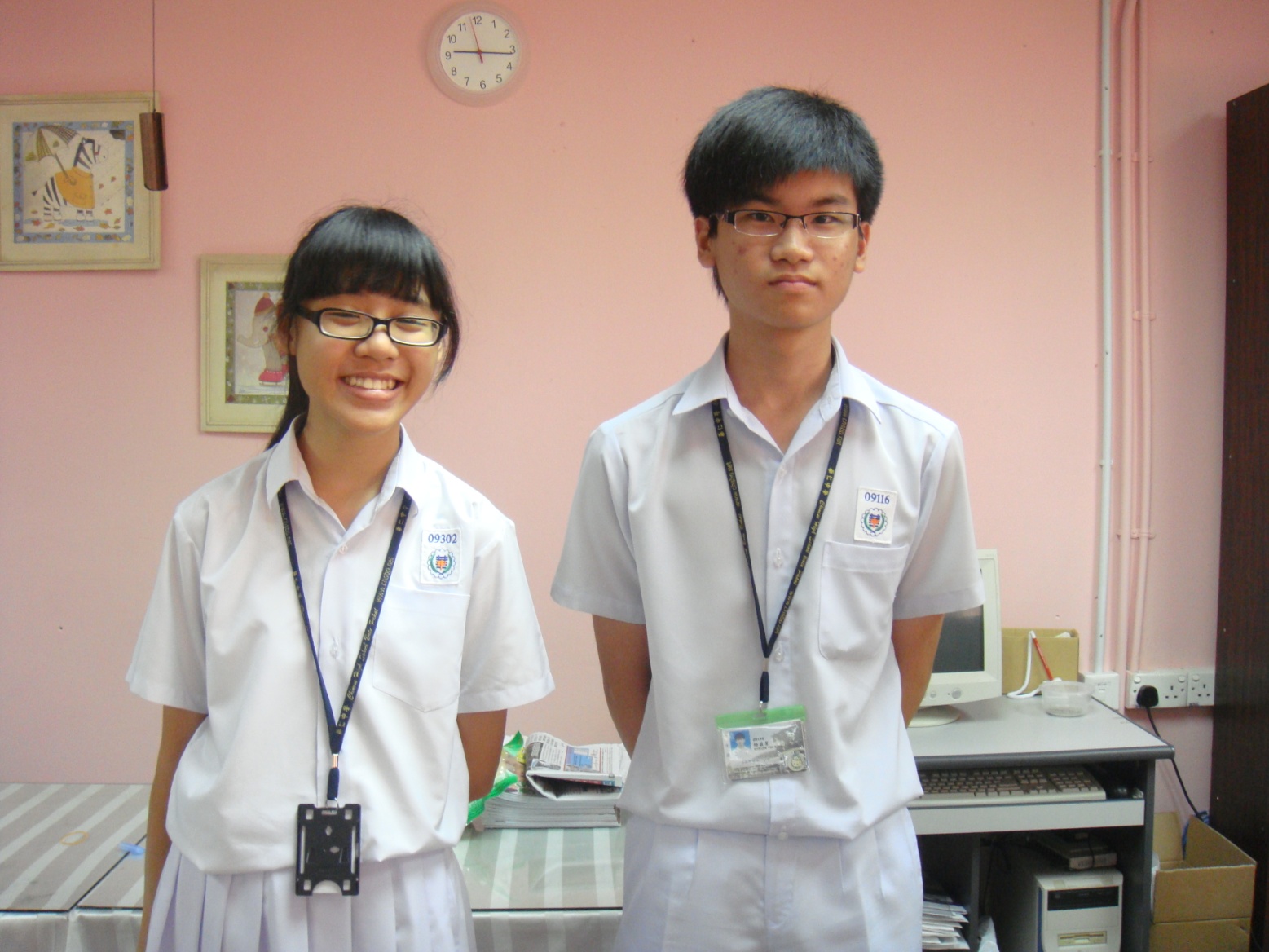 初三学生
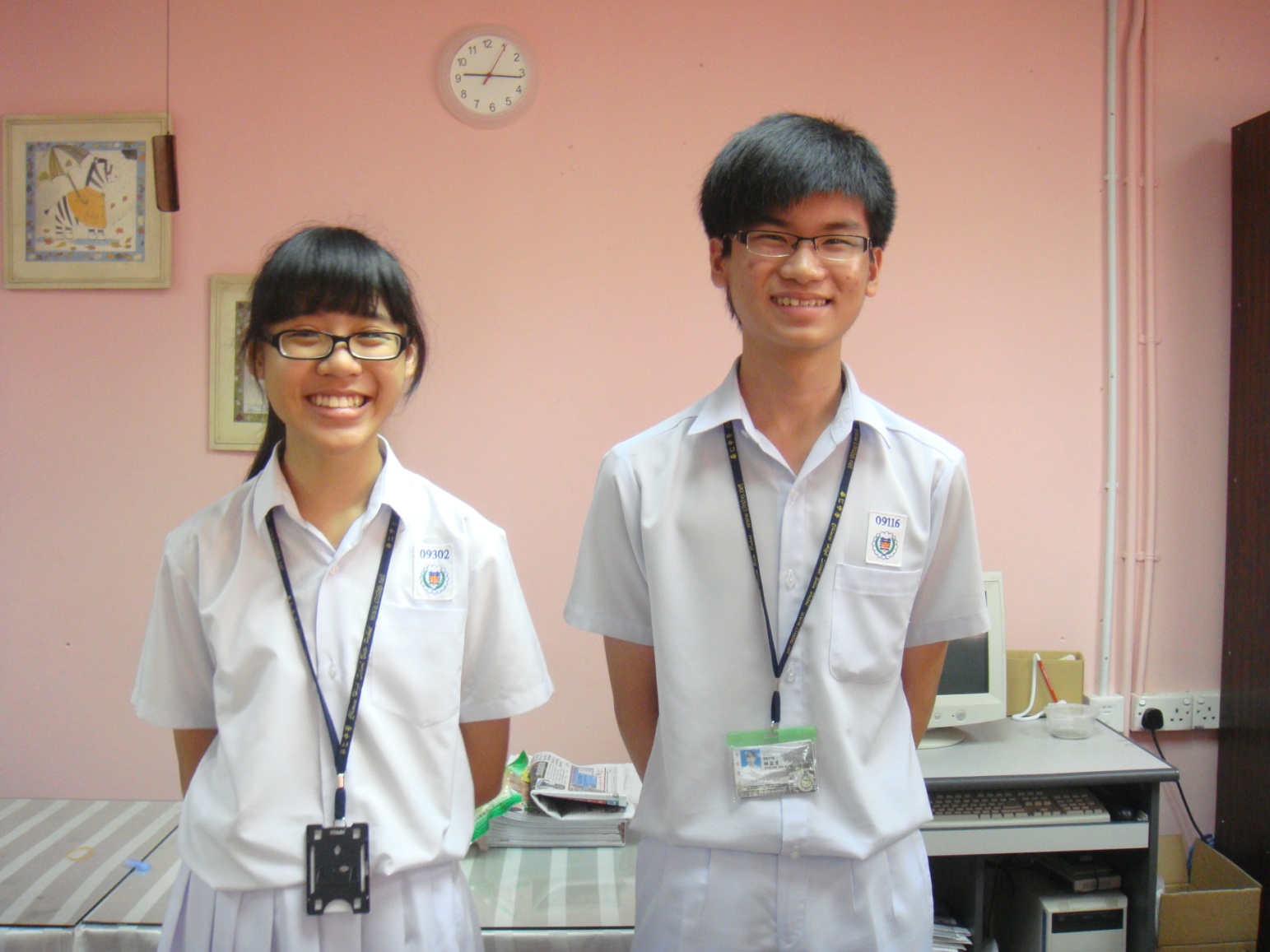 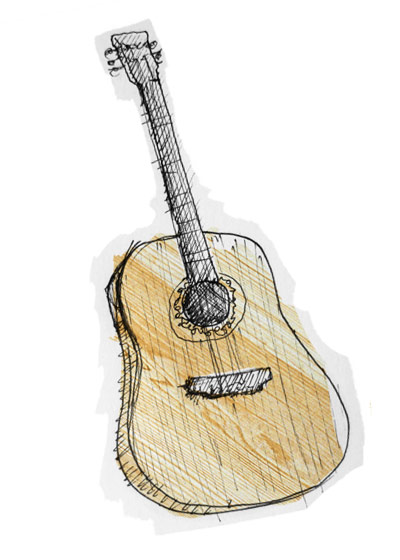 我的报告
访问对象~音乐教师。
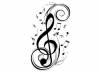 音乐教师 —— Raymond Yeap。
除了乐器指导，也包括了乐器买卖、修理与调理各类乐器、偶尔也会受委负责 LIVE BAND舞台工作。

“十分推荐这份工作给那些热爱音乐的人！边玩音乐边将自己所知道的传授给学生，让他们也一同感受玩音乐的乐趣，身为音乐老师我会很开心啊！”	
对访问对象（Raymond）十分感激！
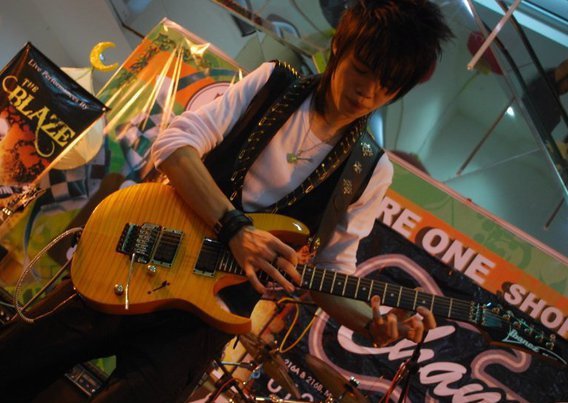 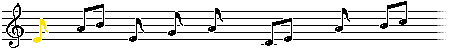 一些关于Raymond的…
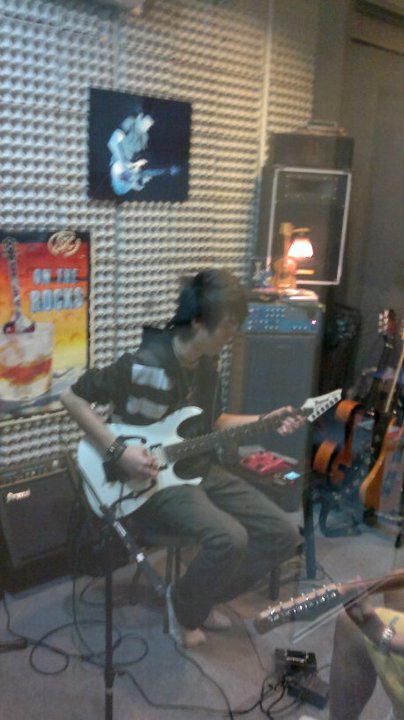 这是Raymond在2006年的Asian Beat
乐团比赛获得的“最佳吉他手”奖项！
Raymond的耐心指导。
访问后的感想
我的收获：
这类性行业的性质与优缺点。
除此之外，也从采访对象学习了好多。例如：对音乐的态度。
深深体会工作是自己兴趣的快乐。

十分、百分、千万万分的感谢Raymond！
梦想中的舞台。
面对挫折的时候，我都会：
告诉自己，著名作家九把刀的一句话：「说出来会被嘲笑的梦想，才有实践的价值。就算是跌倒了，姿势也会很豪迈。」
我还没有完成我的梦想。信念还在，不要浪费。
敢作梦就已经成功了一半，剩下的就是要起跑，开始追梦！
就算到最后我的努力没有换来梦中的舞台。至少我知道我努力过，我也知道我不会将「遗憾」二字带  入棺材。
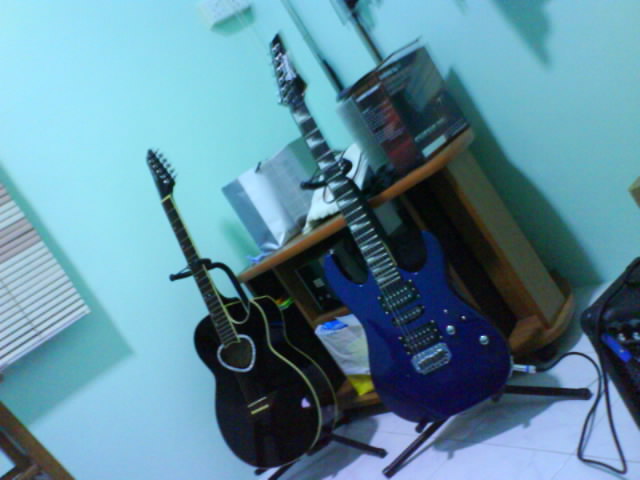 这份报告对我们的影响…
职业探索活动
能让我们对自己感兴趣的行业有更深的了解。

且对年底选科碰到的问题有很大的帮助。
后语。
这个过程中学习了更多，相信在未来也会有所帮助。
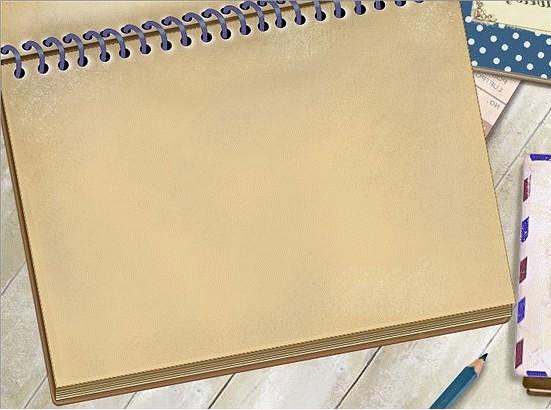 谢谢你用心的聆听 ^^
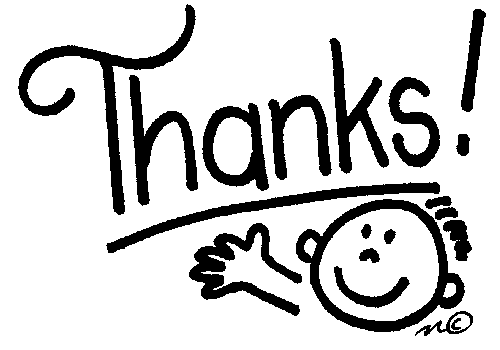